Welcome to Informatics
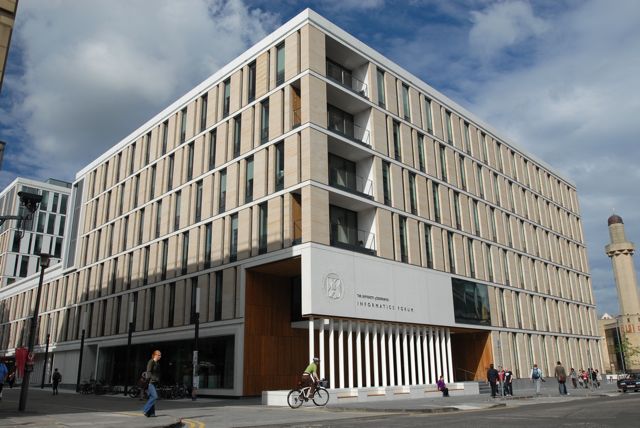 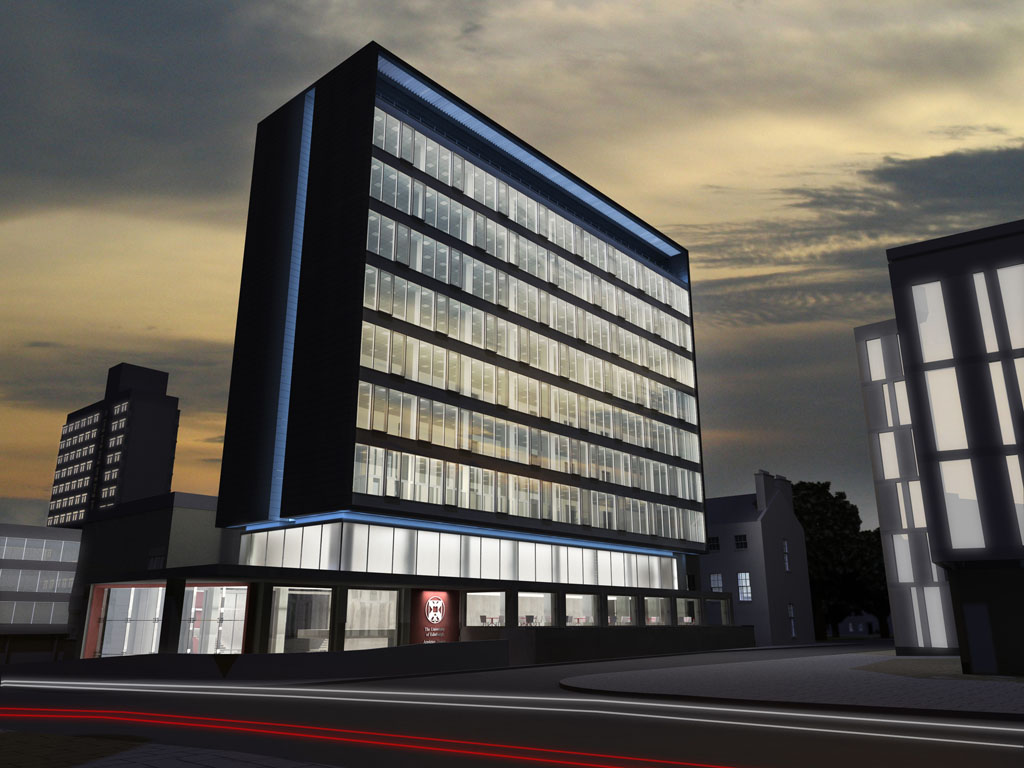 People
On the premises:
~ 100 Academic staff
~ 150 Postdoc researchers
~   80 Support staff
~ 250 PhD students
~ 200 Masters students
~ 400 Undergraduates (200 1st year)
20% Software Engineering
50% Computer Science
30% Other joint programmes
        (AI, Cog Sci,Maths, etc).
Graduating students:
PhD: ~70 per year
MSc: ~200 per year
Undergraduate: ~100 per year
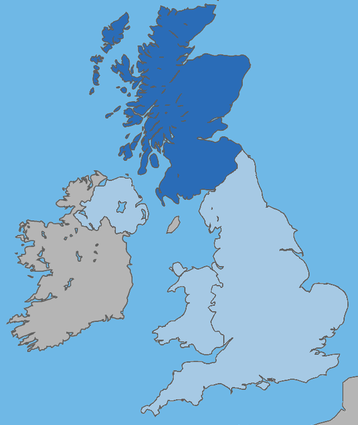 RAE Top 10 CS/Informatics Universities
World leading
Internationally excellent
69% more top rated research than nearest competitor 10% of all UK “world leading” research
www.rae.ac.uk
ProspeKT + Informatics Ventures
Knowledge Transfer
Edinburgh holds UK record for number of university spinoff companies in last 10 years.
Informatics, if it was a university, would come 4th in UK.
spinoutsuk.co.uk
Edinburgh Start-up Ecosystem
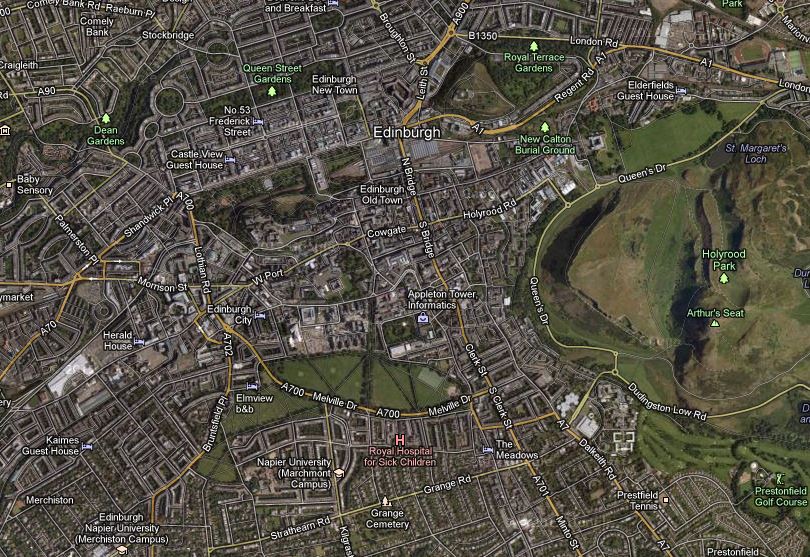 Silicon Walk
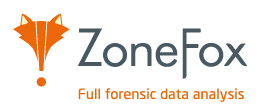 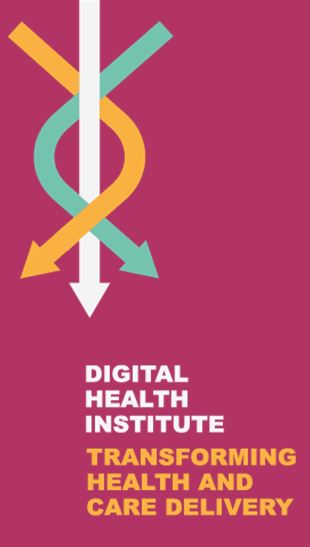 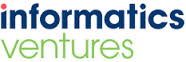 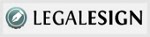 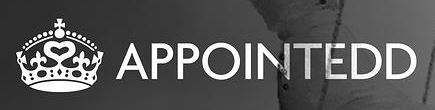 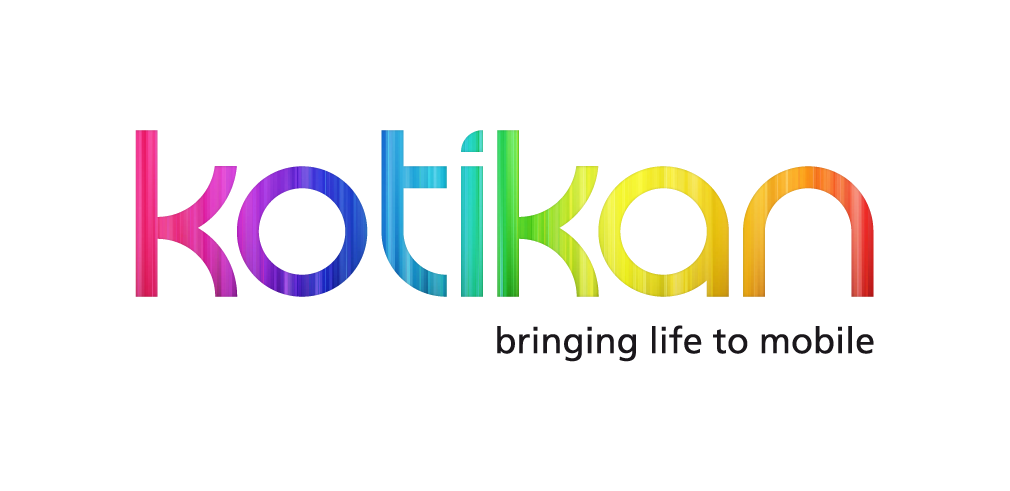 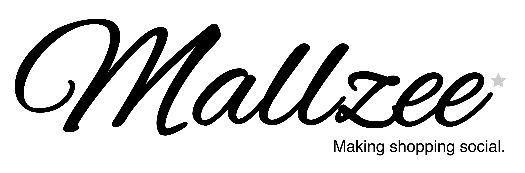 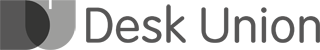 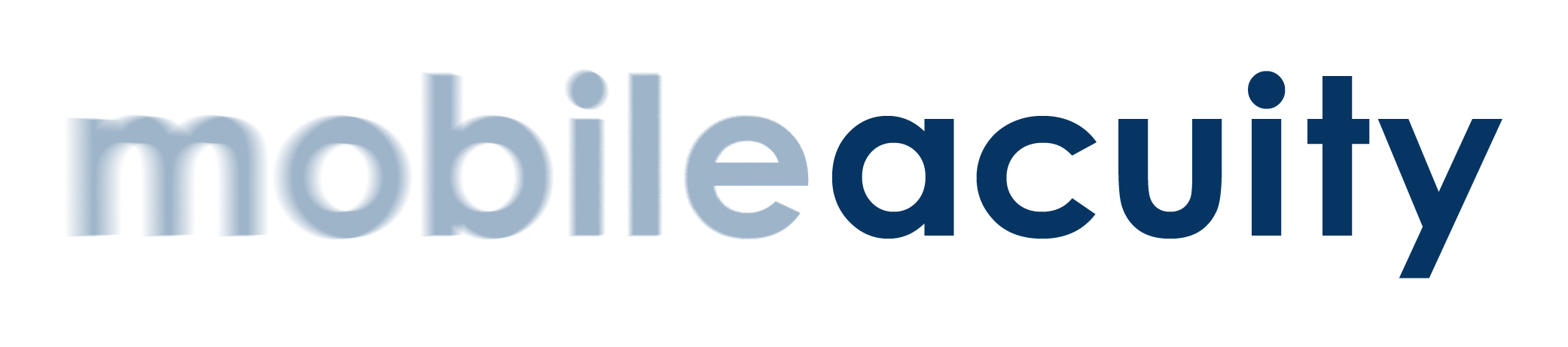 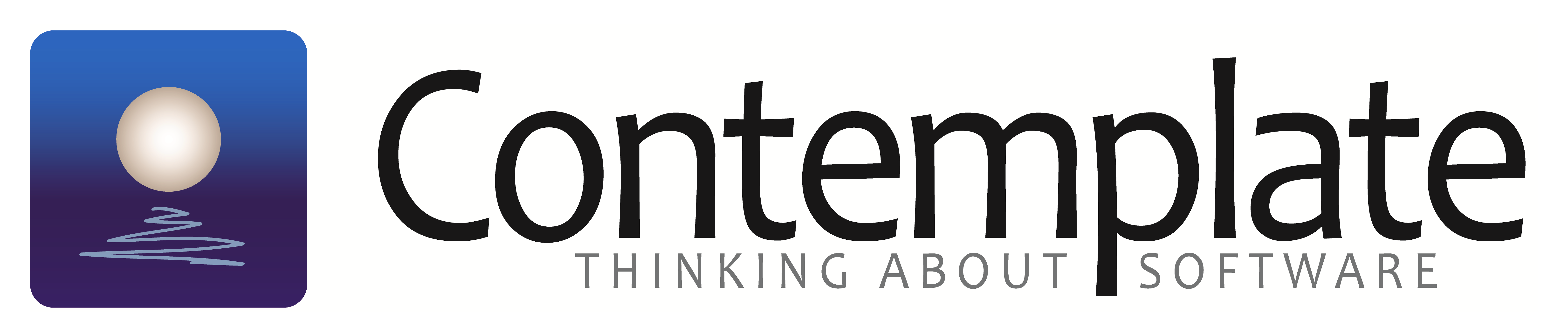 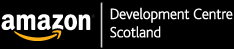 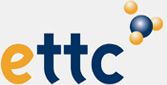 Waverley Gate
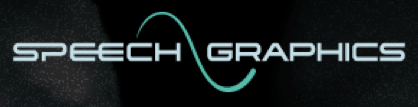 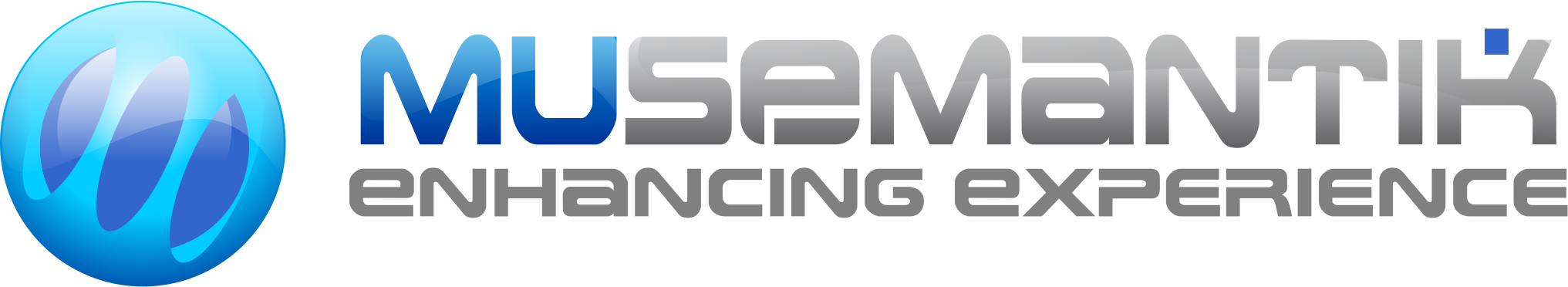 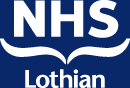 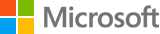 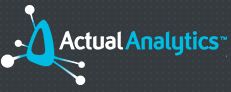 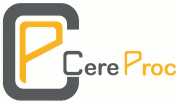 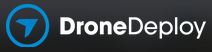 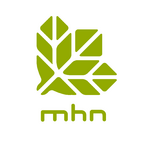 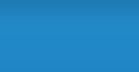 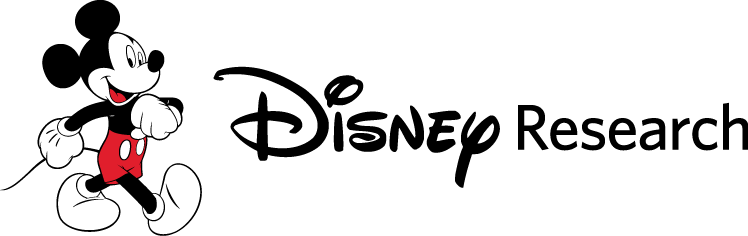 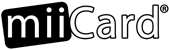 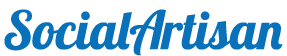 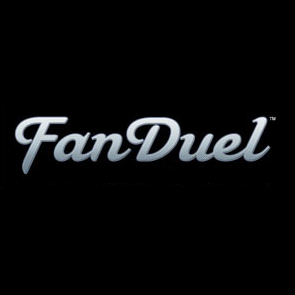 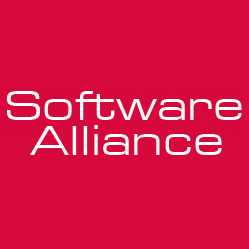 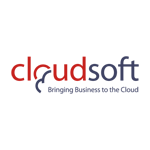 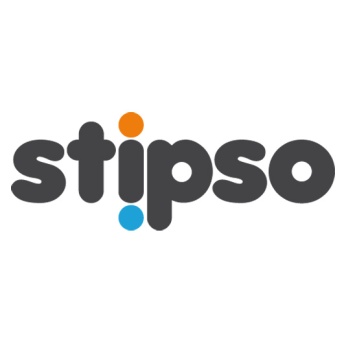 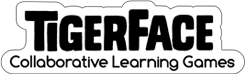 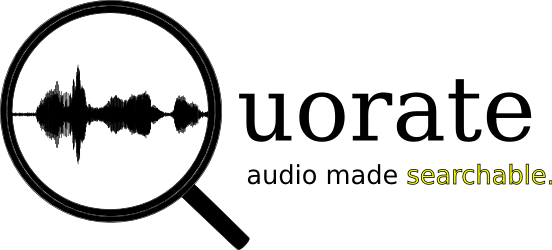 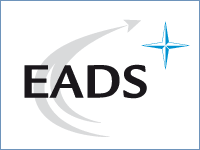 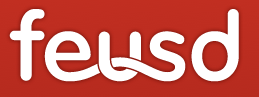 Appleton Tower
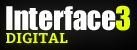 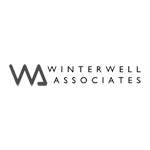 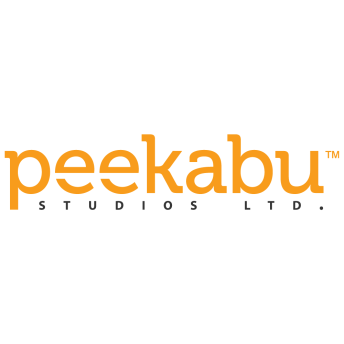 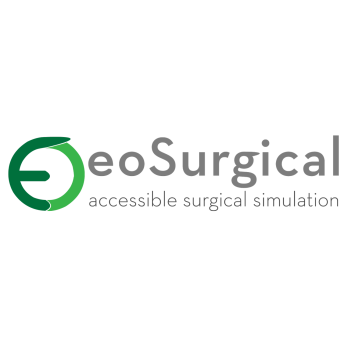 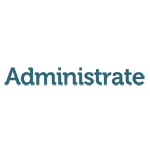 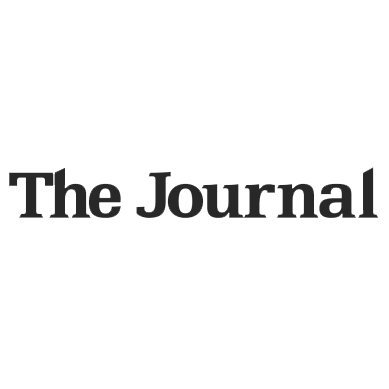 Evo House
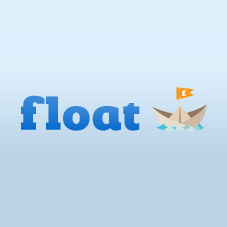 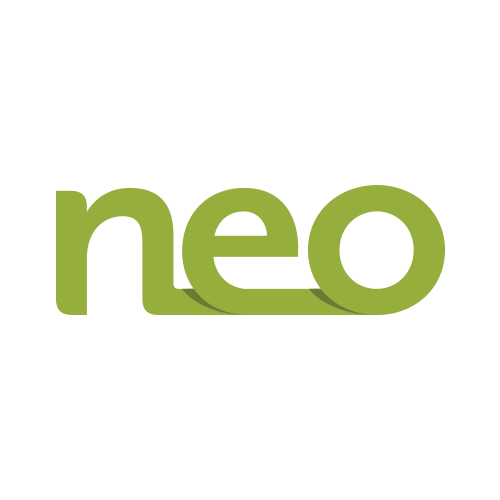 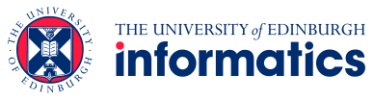 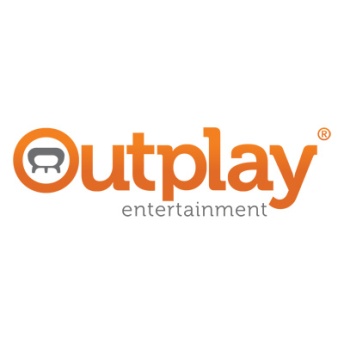 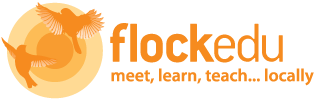 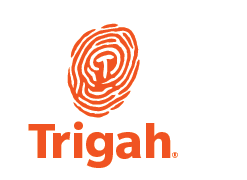 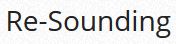 Quartermile
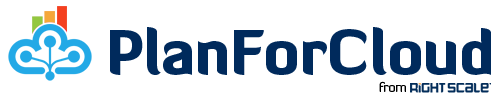 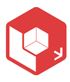 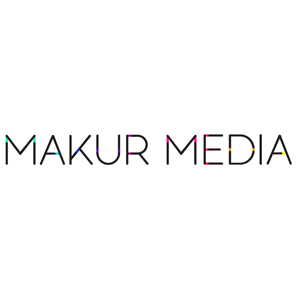 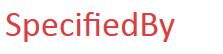 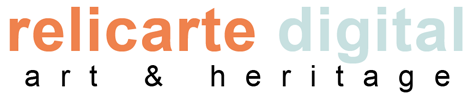 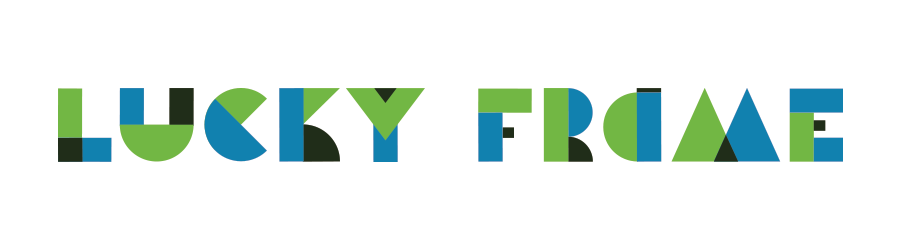 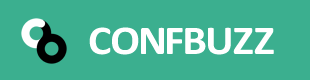 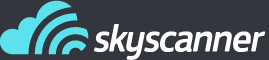 Techcube
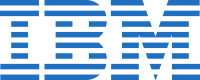 Foundations for a new science
The science of information – how natural and artificial systems process, store and communicate information

A fundamental science underpinning all areas of life - Academic, Industrial and Social.

Encompasses sub-disciplines such as Computer Science, Artificial Intelligence and Cognitive Science
This view of informatics is necessary because:
     Big technological problems are multi-disciplinary
     Big societal problems demand integrative science
[Speaker Notes: Why our aims are significant for science.]
Our research landscape
Databases
Multimodal
interaction
Semantics &
discourse
Quantum
computation
Algorithms &
complexity
Verification &
security
Speech synthesis
and recognition
Automated
reasoning &
knowledge
engineering
Algebra, games
& concurrency
Cognitive
modelling
Software
engineering
Systems
modelling
information
extraction
Graphics and
animation
Multi-agent systems
and planning
Bioinformatics
Data-
intensive
research
Large scale
natural
language
processing
Computer
vision
Robotics
Machine
learning
Computer
systems
architecture
Wireless
sensor
networks
Neuro-
informatics
www.inf.ed.ac.uk
[Speaker Notes: Thankyou and welcome.]